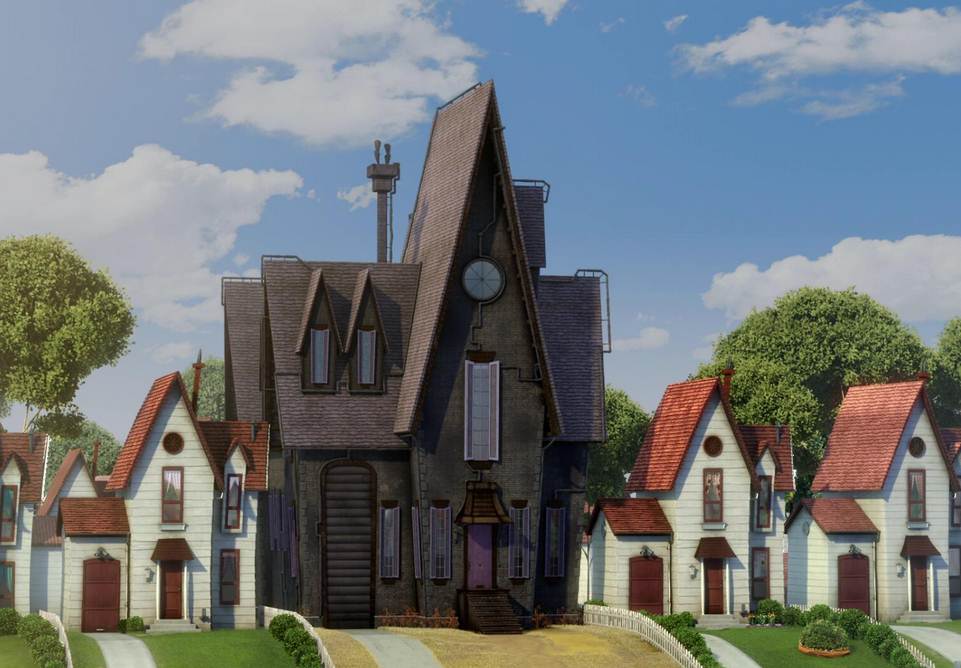 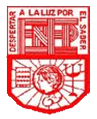 Escuela Normal de Educación Preescolar
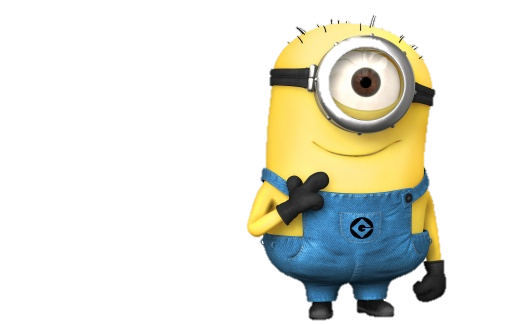 Presenta... Aprendamos a contar .

Korina Nohemi Lugo Torres 
Enero 2016
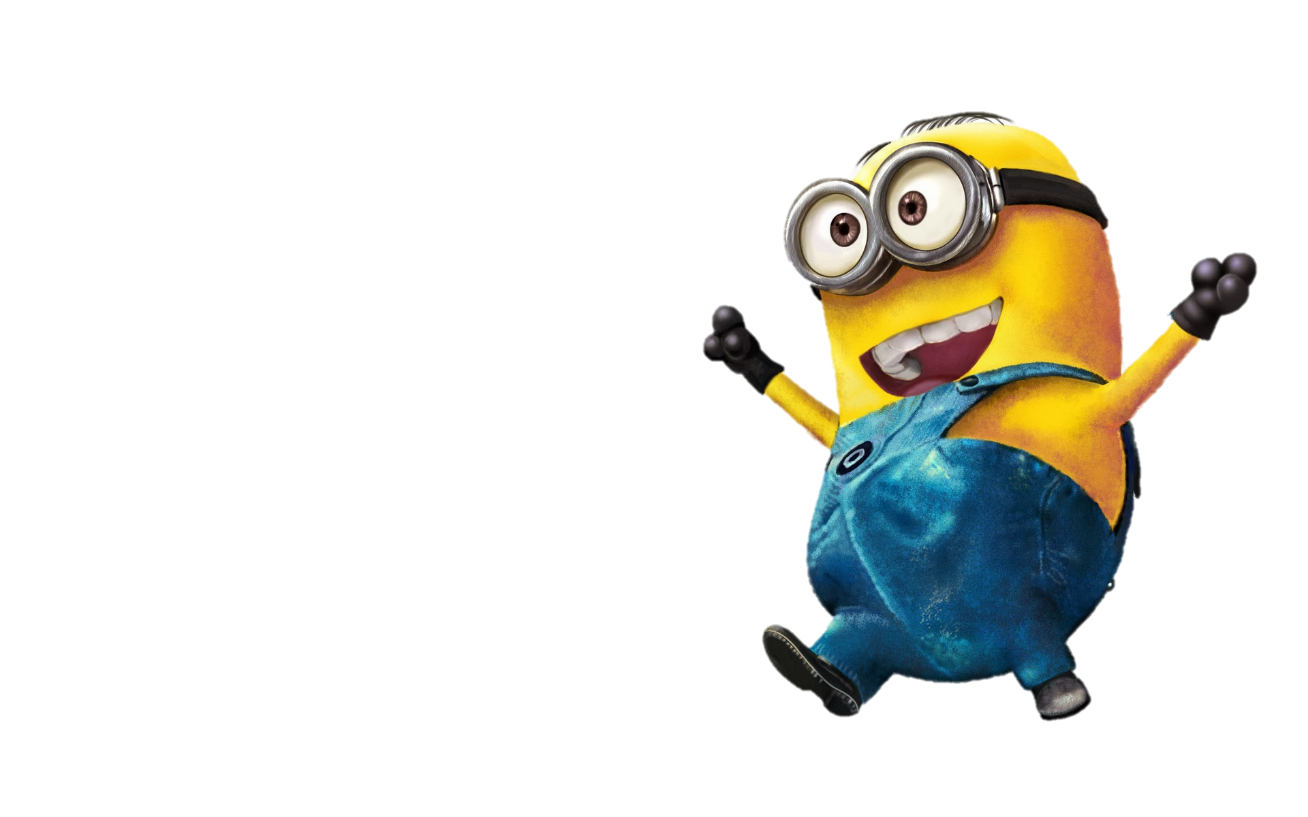 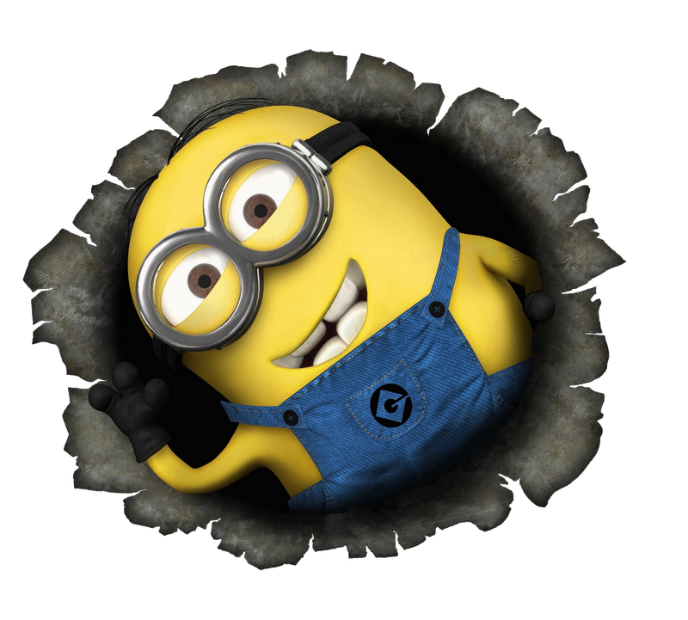 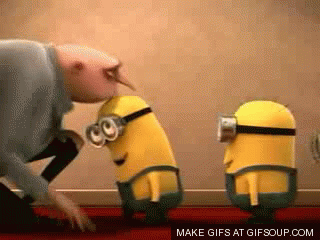 Utiliza los números en situaciones variadas que implican poner en práctica los principios del conteo.